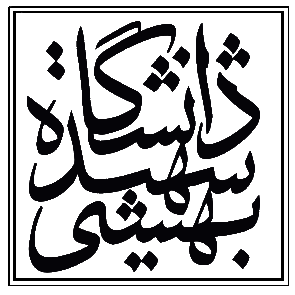 پاسخ خطی سامانه‌های کوانتومی رانشی-اتلافیlinear response of driven-dissipative quantum systems
علی دلفی
پژوهشکده لیزر و پلاسما
دانشگاه شهید بهشتی
Driven Dissipative Systems
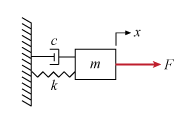 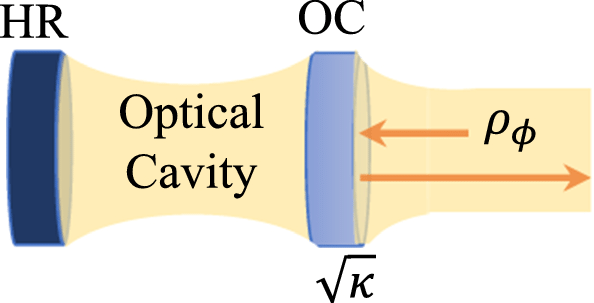 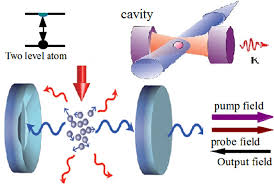 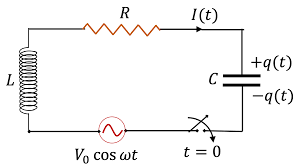 Some Important Quantum Phenomena
Normal Mode Splitting (NMS)
Electromagnetically Induced Transparency (EIT)
Fano Resonance
Optomechanically Induced Transparency (OMIT)
Optomechanically Induced Gain (OMIG)
Anti-resonance
Applications in Quantum Technologies: 
1- Slow Light Generation
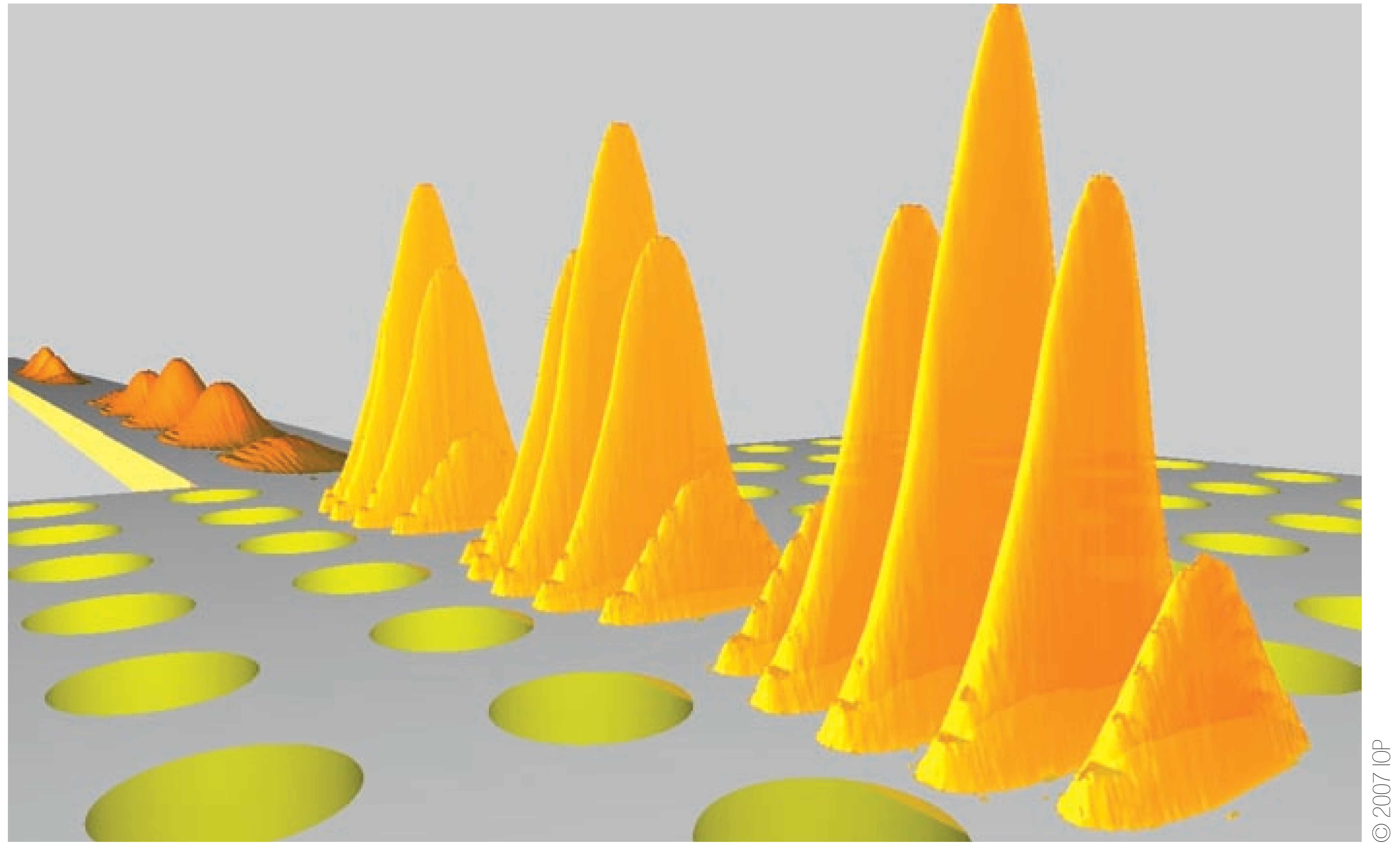 Pulse Compression: 
Enhancement of the efficiency of the nonlinear process by a factor of more than 10,000
[T. Krauss,  “Why do we need slow light?” Nature Photonics 2, 448 (2008)]
Applications in Quantum Technologies: 
2- Gain and Quantum Linear Amplifiers
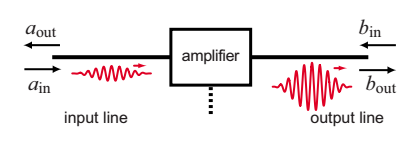 [A. A. Clerk, M. H. Devoret, S. M. Girvin, F. Marquardt, and R. J. Schoelkopf,” Introduction to quantum noise, measurement, and amplification ”, Rev. Mod. Phys. 82, 1155 (2010). ]
Applications in Quantum Technologies: 
3-Ultraprecision Quantum Sensors
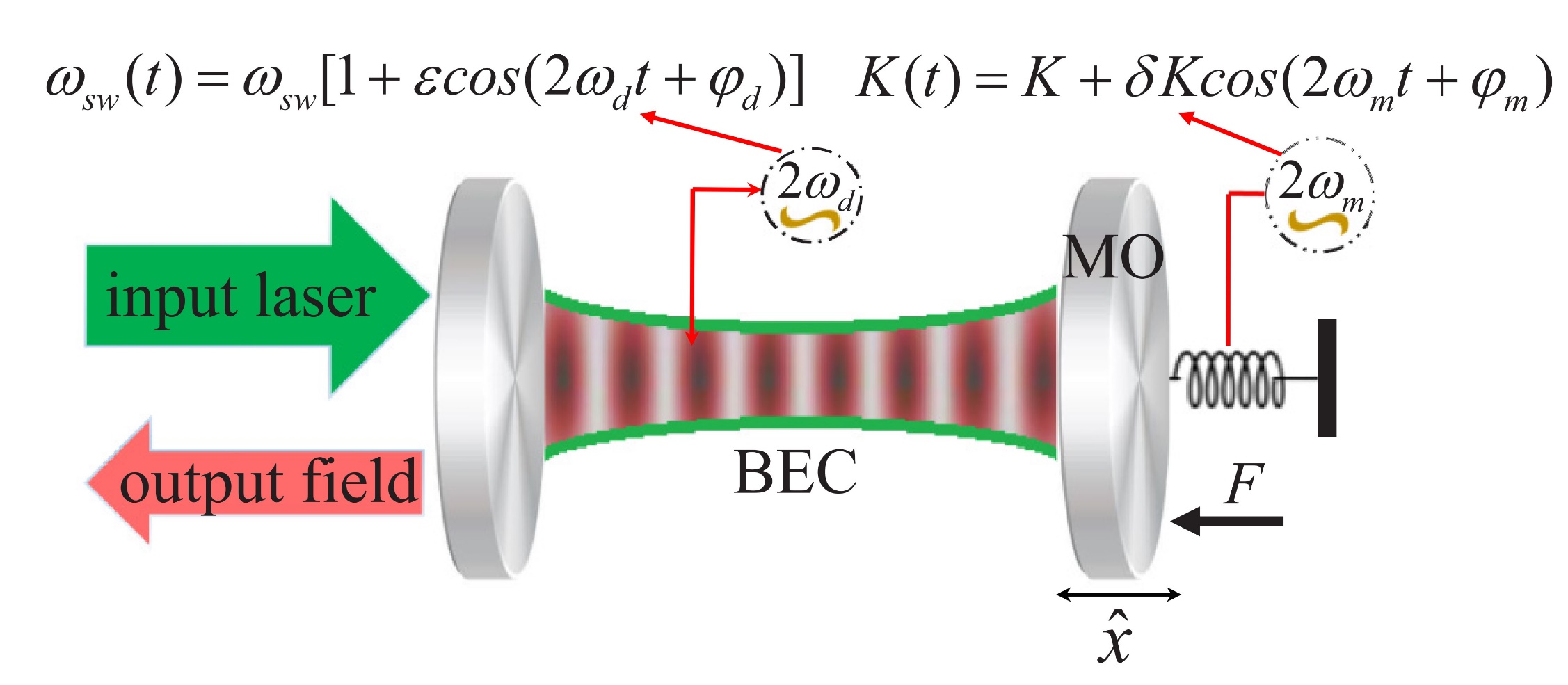 [Motazedifard, A., Dalafi, A. & Naderi, M. H. “Ultraprecision quantum sensing and measurement…”. AVS Quant. Sci. 3, 024701 (2021). ]
Electromagnetically Induced Transparency (EIT)
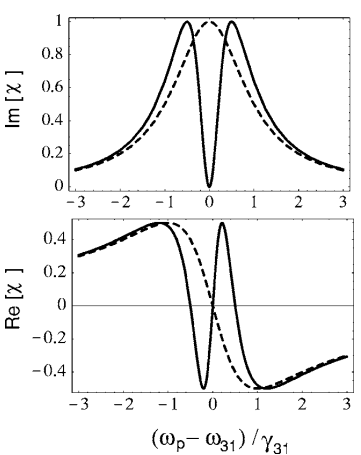 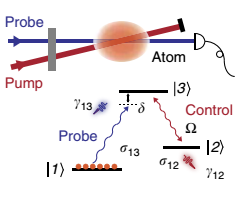 [Peng, B., Özdemir, ŞK., Chen, W., Nori, F. & Yang, L. “What is and what is not electromagnetically induced transparency in whispering-gallery microcavities” Nat. Commun. 5, 1–9 (2014). ]
Normal Mode Splitting (NMS)
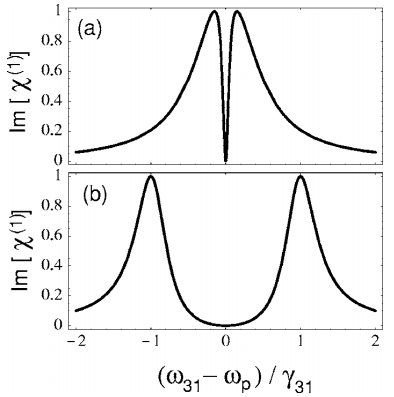 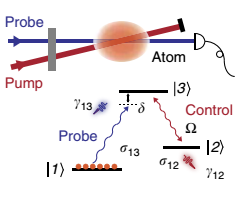 [Fleischhauer, M., Imamoglu, A. & Marangos, J. P. Electromagnetically induced transparency: Optics in coherent media. Rev. Mod. Phys. 77, 633 (2005) ]
Optomechanically Induced Transparency (OMIT)
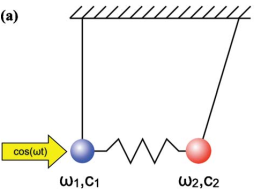 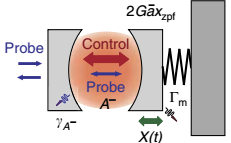 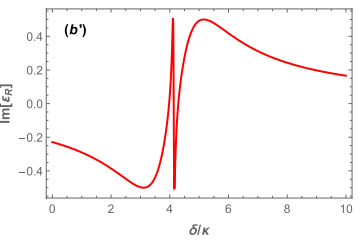 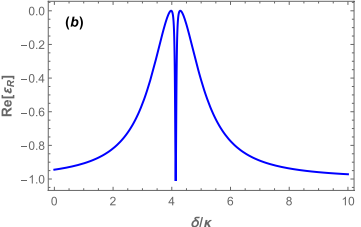 [W. P. Bowen and M. G. J. Milburn, “quantum optomechanics”, CRC Press 2016.]
Classical Analogy
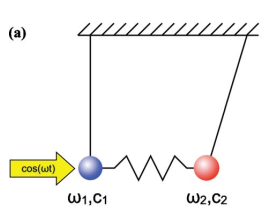 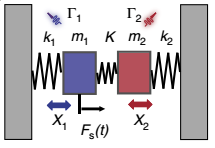 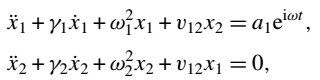 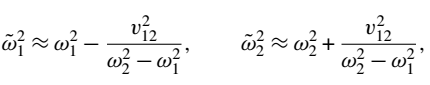 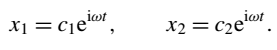 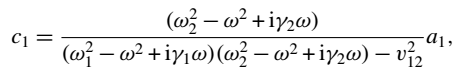 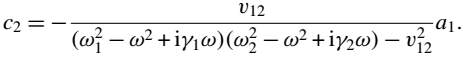 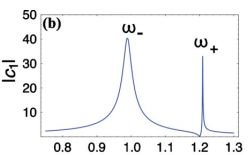 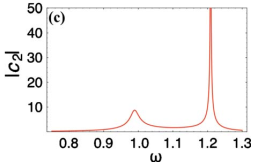 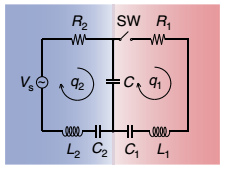 [Y.S Joe, A. M. Satanin, and C. S. Kim,” Classical analogy of Fano resonances” S 2006 Phys. Scr. 74 259 (2006)]
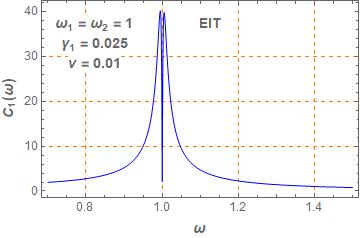 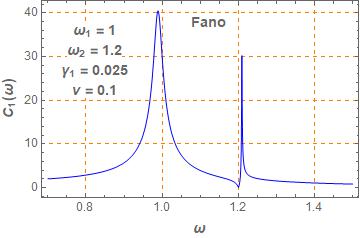 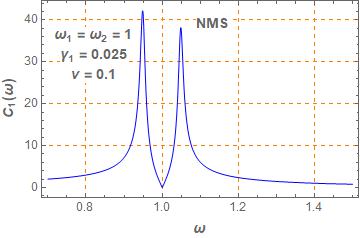 Driven- Dissipative Quantum systems
(Driven Open Quantum Systems)
Quantum Vacuum Fluctuations (Quantum Noise)
R
Damping of the system
H. J Carmichael, “Statistical Methods in Quantum Optics 1”, Springer-Verlag Berlin Heidelberg 1999.]
Dynamics of Open Quantum Systems
Master Equation Approach (The Schrödinger Picture)
Heisenberg-Langevin Approach (The Heisenberg Picture)
[M. O. Scully and M. S. Zubairy, “quantum optics”, Cambridge 1997.]
Generalized Linear Response Theory (GLRT)
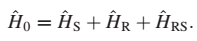 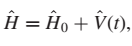 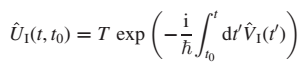 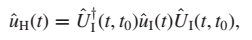 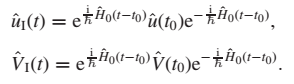 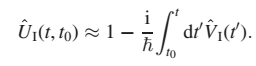 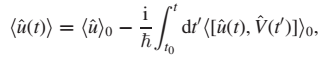 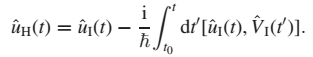 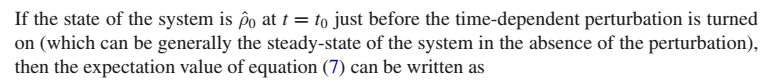 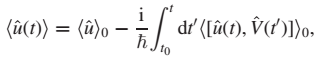 [Ali Motazedifard, A. Dalafi, M.H Naderi, ”A Green’s function approach to the linear response of a driven dissipative OMS” 
J. Phys. A: Math. Theor. 54 215301 (2021)]
OMS as a driven-dissipative system
In the frame rotating at coupling laser frequency
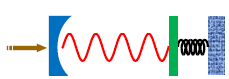 [W. P. Bowwn and M. G. J. Milburn, “quantum optomechanics”, CRC Press 2016.]
Linear response of an OMS
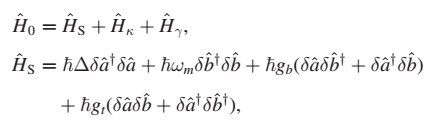 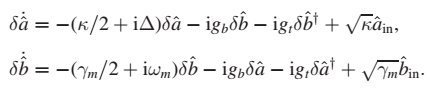 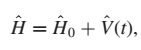 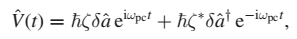 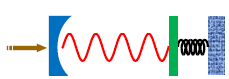 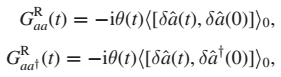 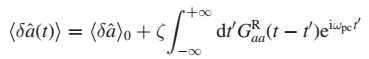 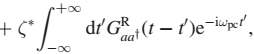 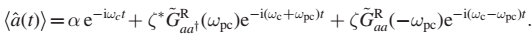 [Ali Motazedifard, A. Dalafi, M.H Naderi, ”A Green’s function approach to the linear response of a driven dissipative OMS” 
J. Phys. A: Math. Theor. 54 215301 (2021)]
Spectral Function (Density of States)
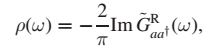 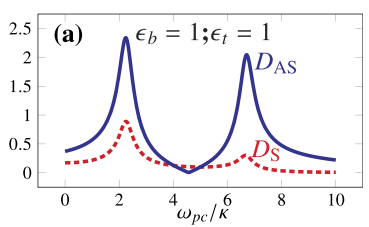 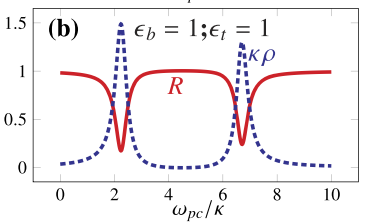 NMS
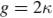 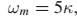 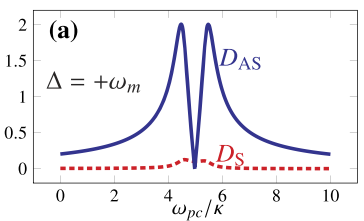 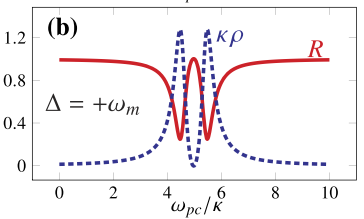 OMIT
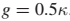 [Ali Motazedifard, A. Dalafi, M.H Naderi,”A Green’s function approach to the linear response of a driven dissipative OMS” 
J. Phys. A: Math. Theor. 54 215301 (2021)]
Negative Spectral Function and OMIG
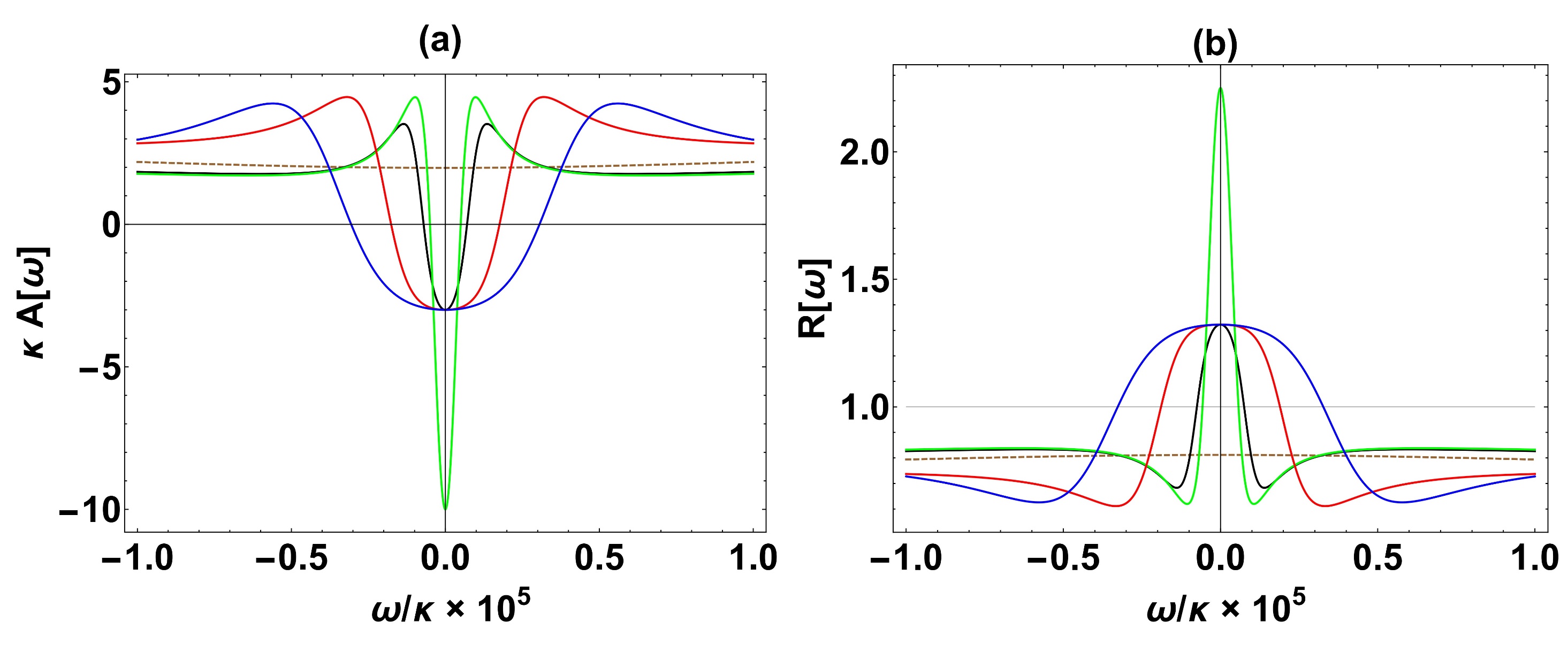 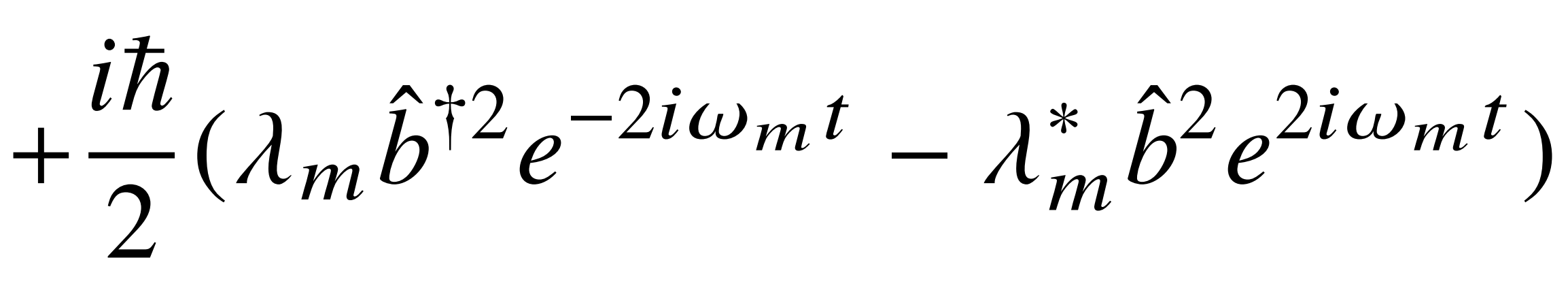 [Ali Motazedifard, A. Dalafi, M.H Naderi,” Negative cavity photon spectral function in an optomechanical system with two parametrically-driven mechanical oscillators” To be submitted]
Hybrid OMS consisting of BEC
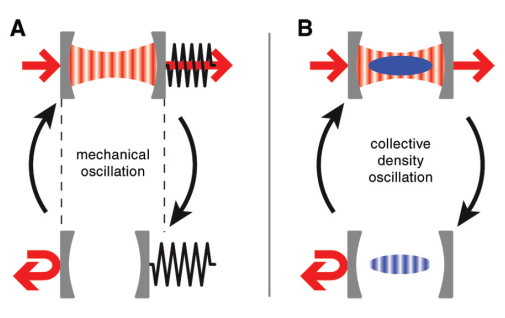 [Brennecke, F., Ritter, S., Donner, T. & Esslinger, T., Science 322, 235–238 (2008).]
Realization of optomechanical coupling in
hybrid OMS consisting of BEC
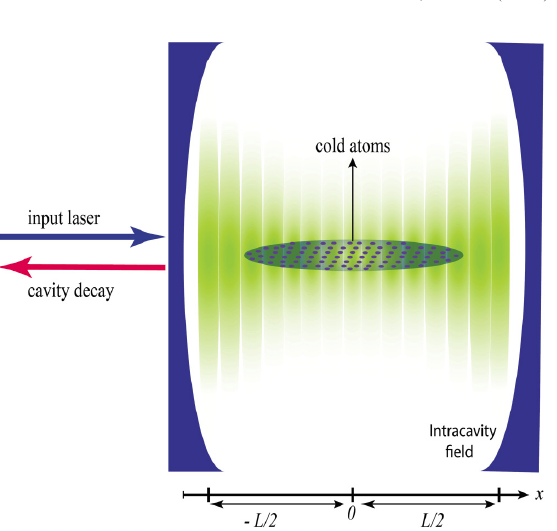 [A. Dalafi, M. H. Naderi, M. Soltanolkotabi, and Sh. Barzanjeh, Phys. Rev. A 87, 013417 (2013).]
Realization of Atomic Parametric Amplifier
Degenerate Optical Parametric Amplifier
DOPA
[A. Dalafi, M. H. Naderi, and M. Soltanolkotabi, J. Mod. Opt.46, 235502 (2013).]
Generation of Squeezing in the atomic mode
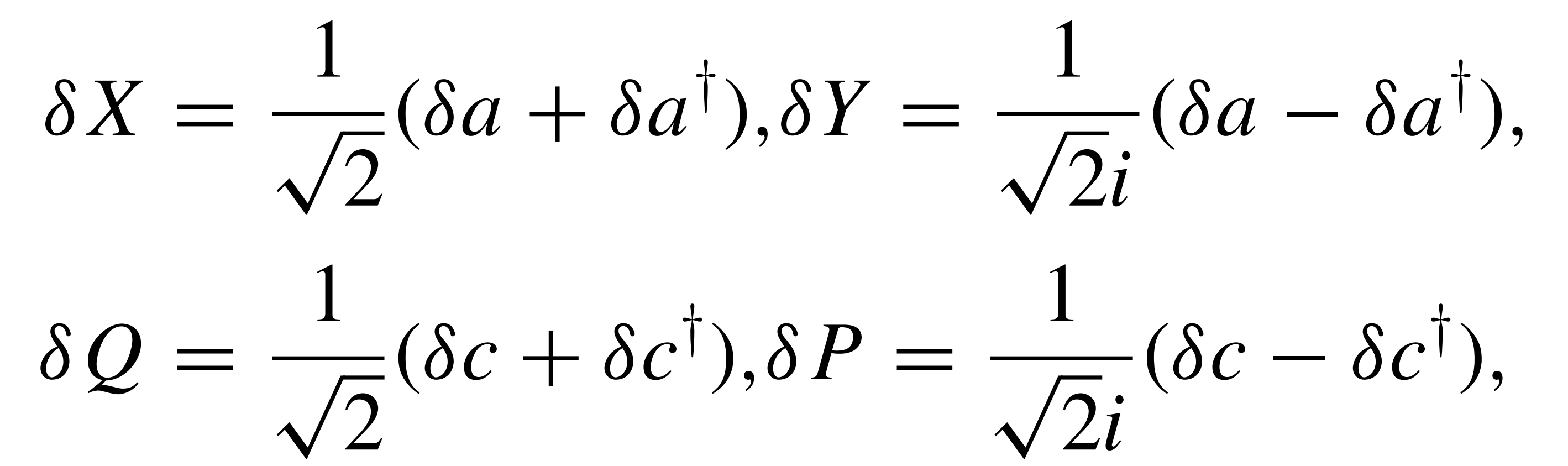 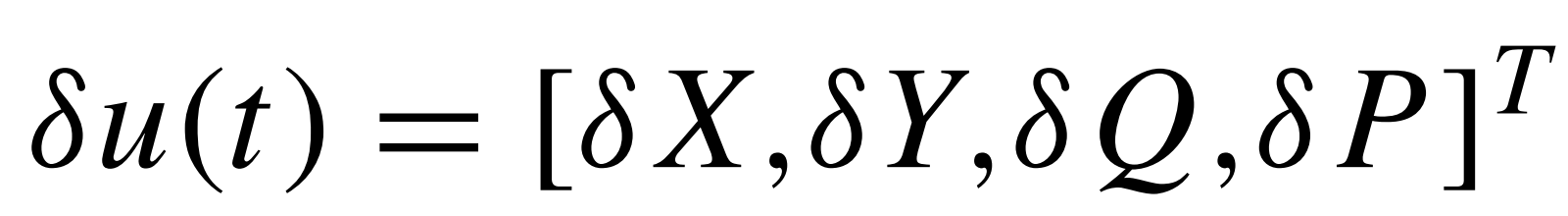 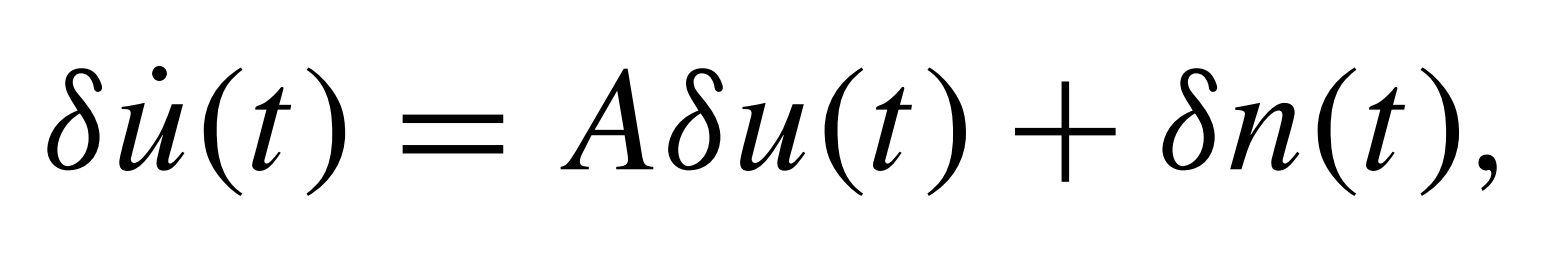 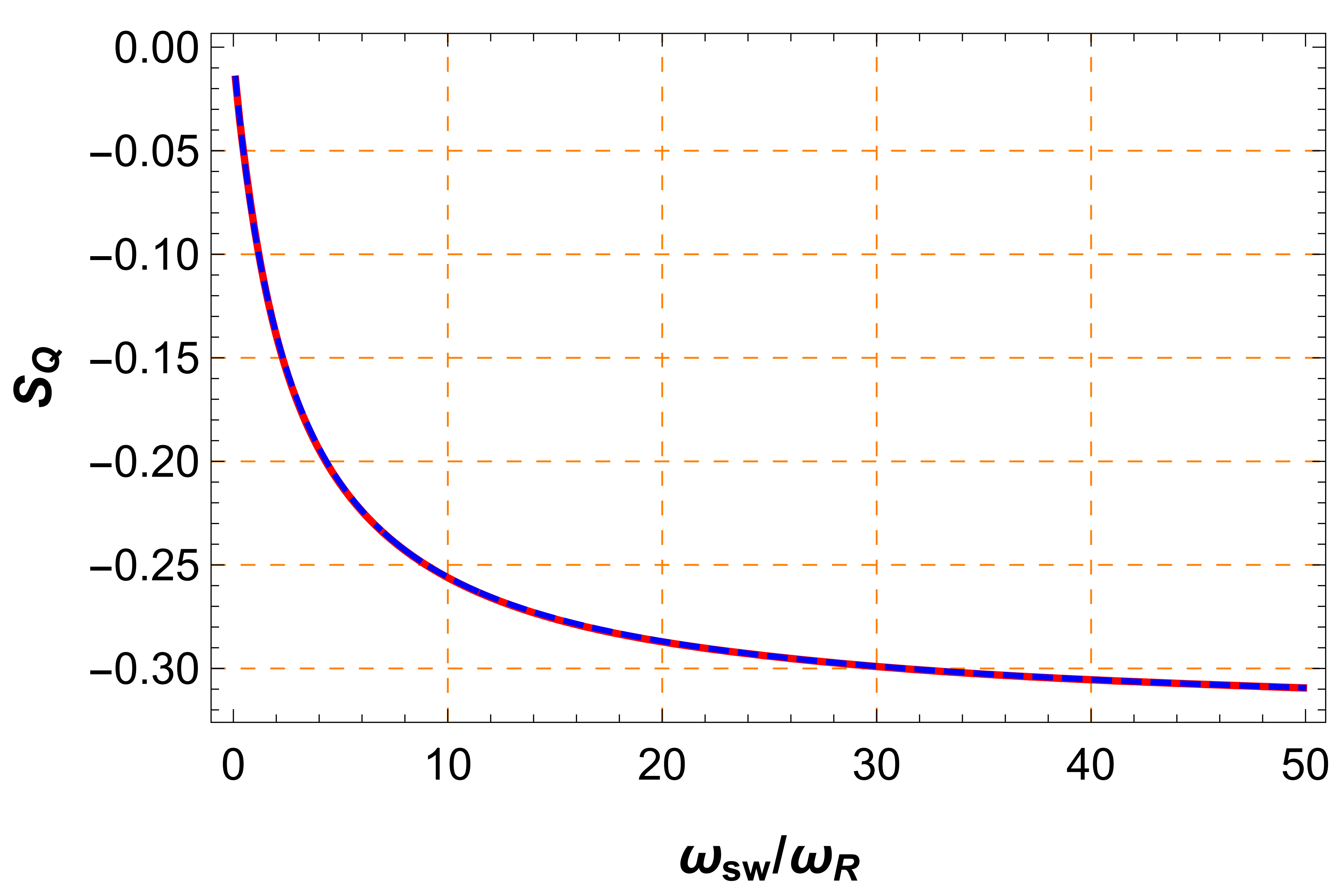 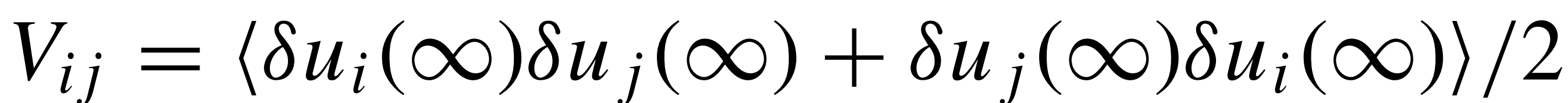 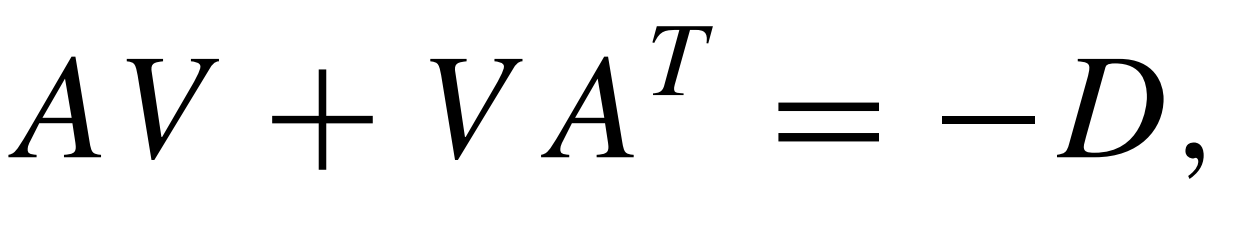 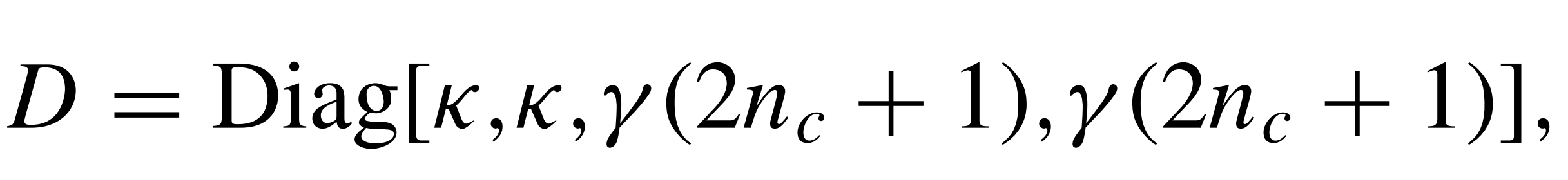 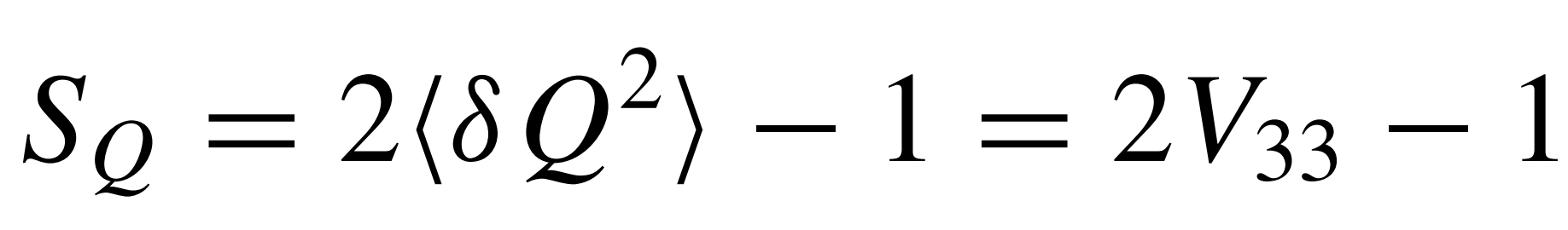 [A. Dalafi, M. H. Naderi, Phys. Rev. A 95, 043601  (2017).]
OMIT, NMS & Fano Resonance in Hybrid OMS
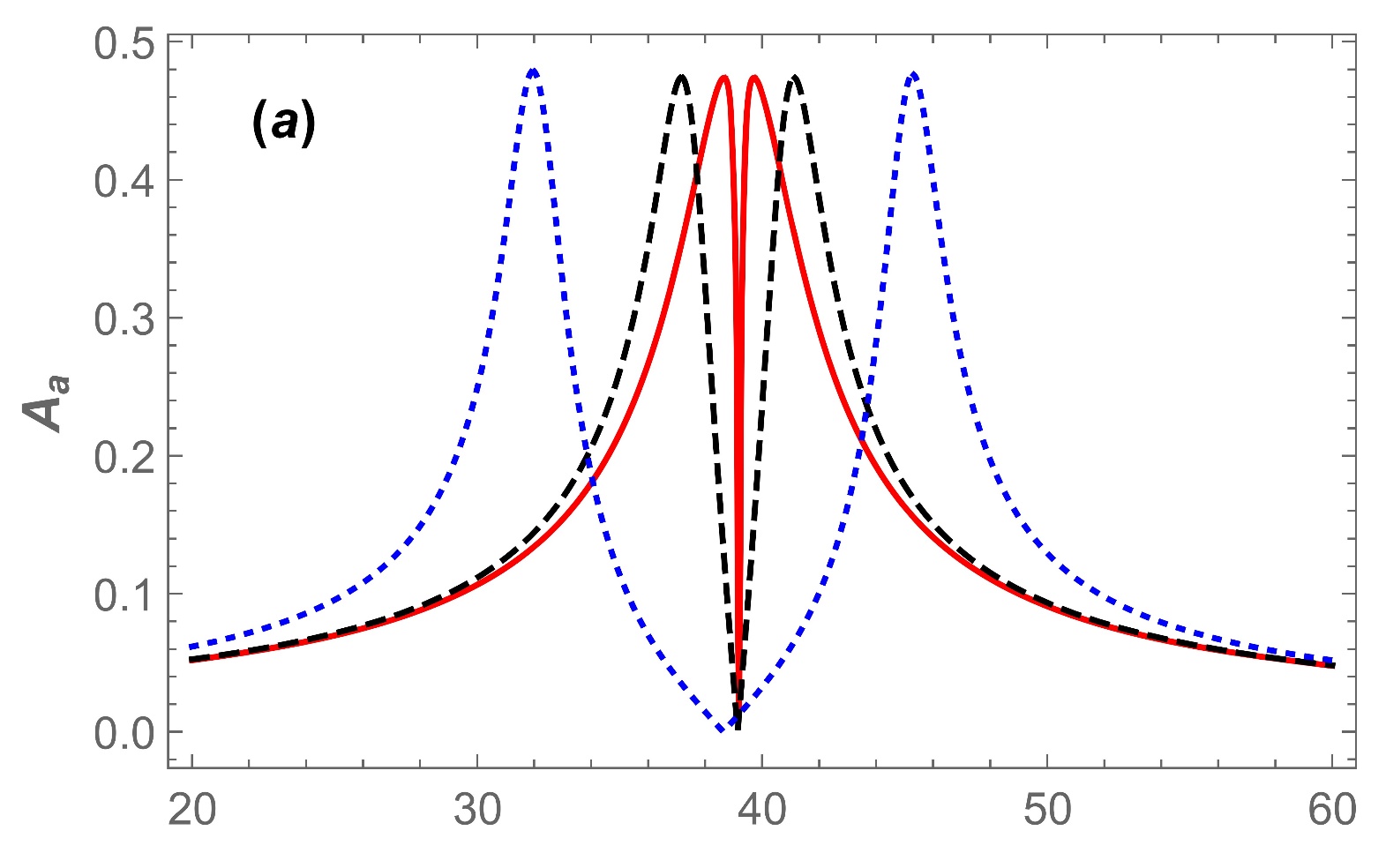 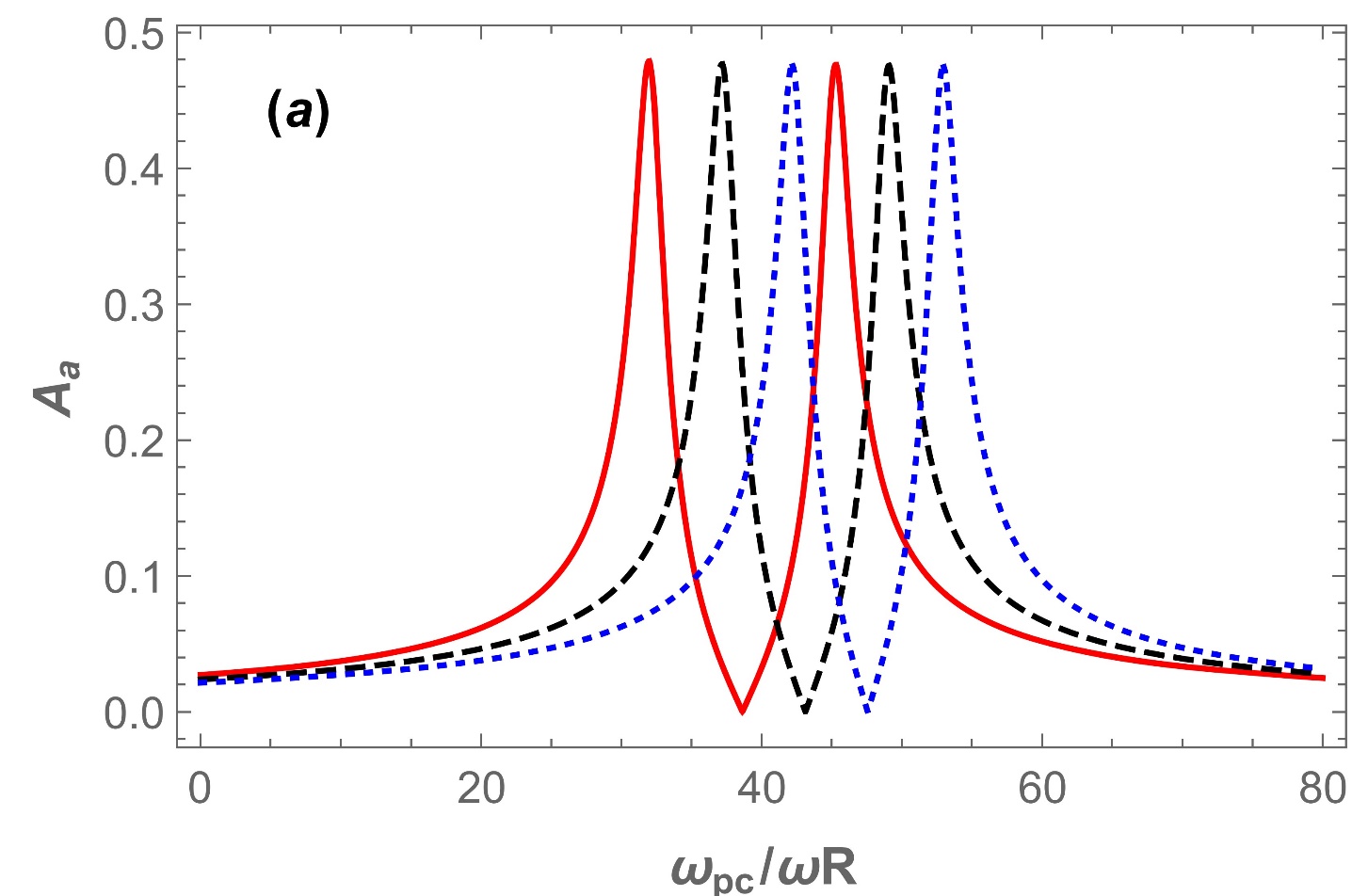 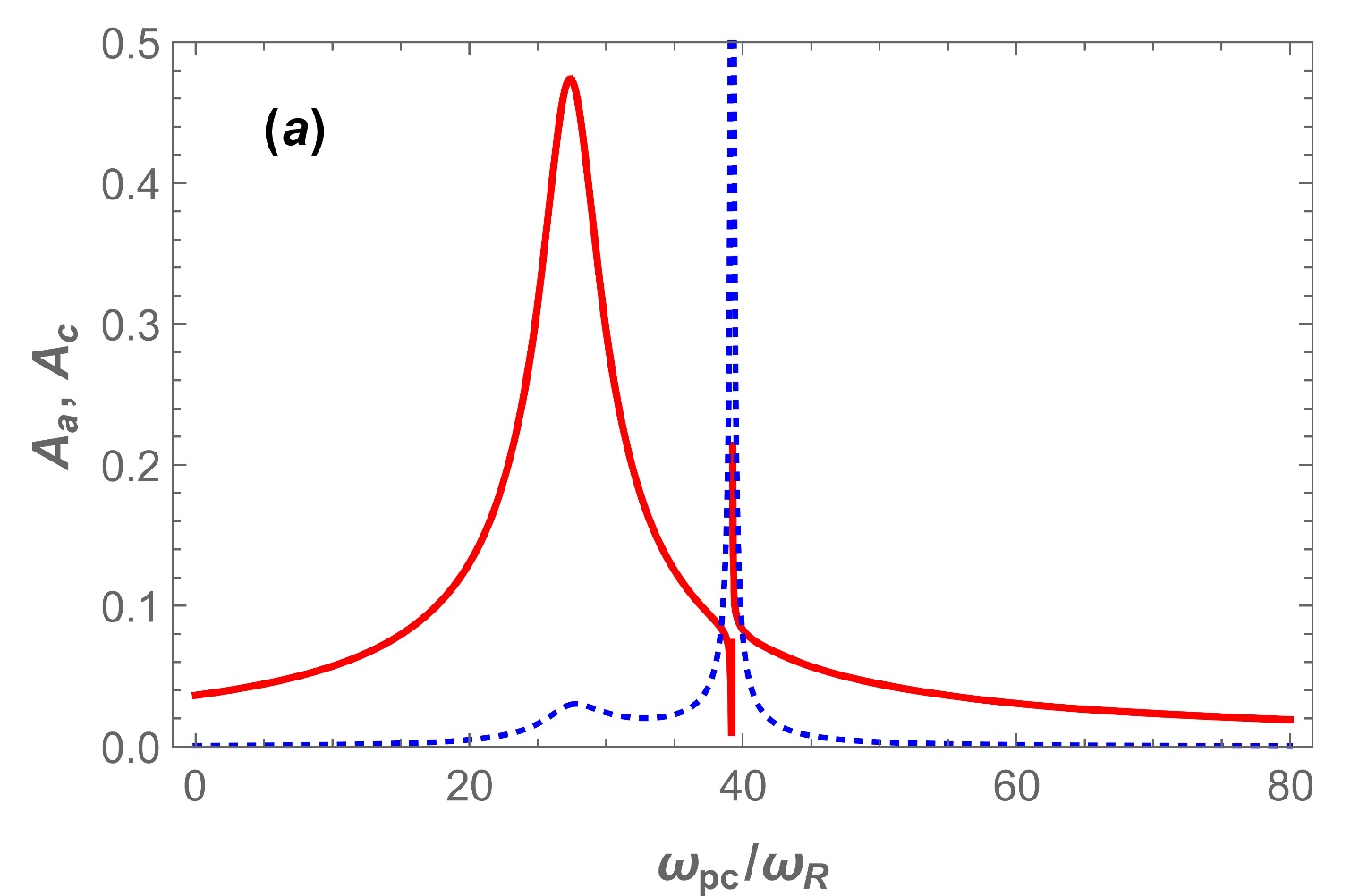 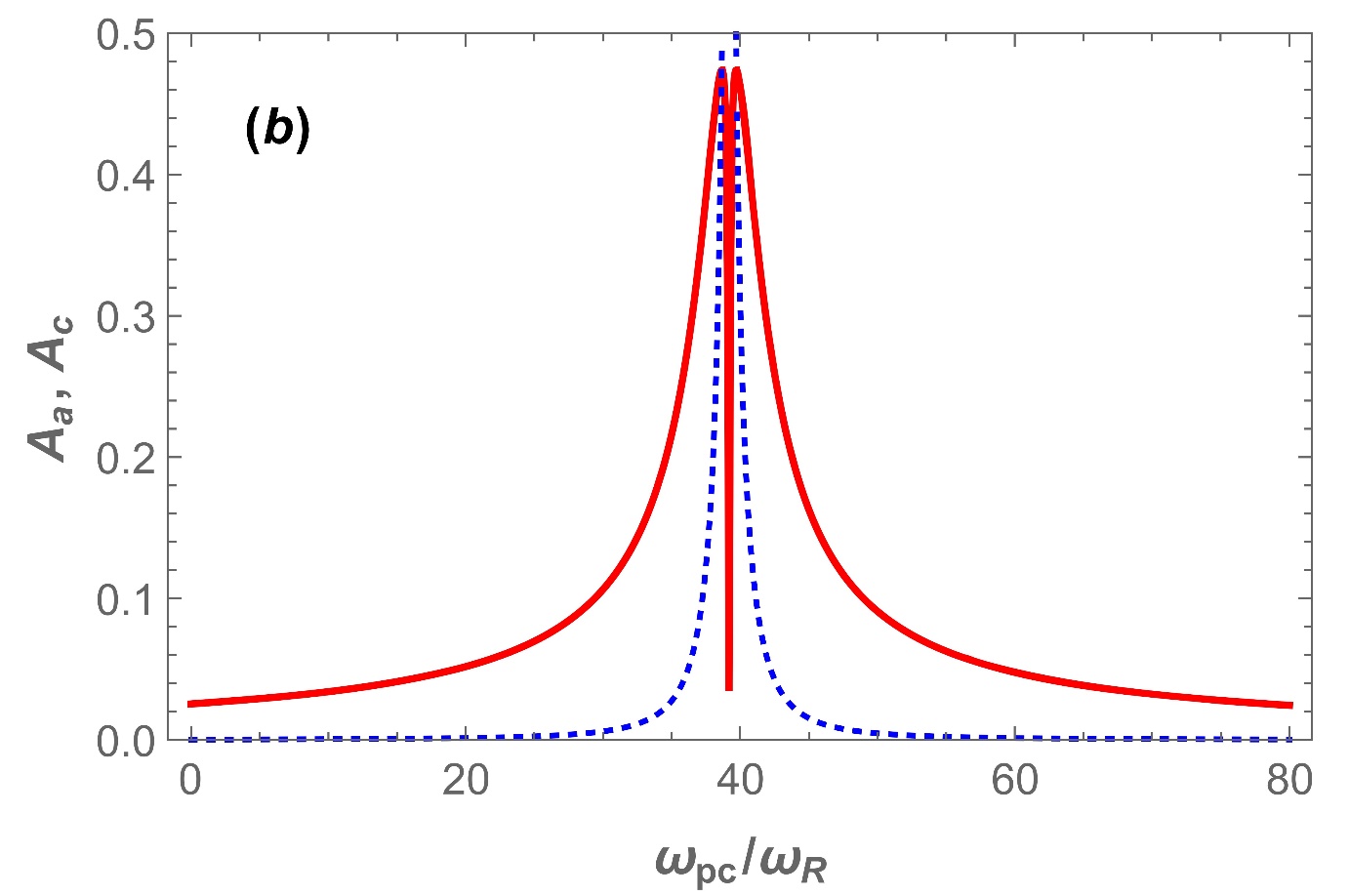 [B. Askari , and A. Dalafi,” Dynamics of a hybrid optomechanical system in the framework of the generalized linear response theory ”, 
J. Phys. A: Math. Theor. 55 035301 (2022) .]
Ultraslow Light in Hybrid OMS Consisting of BEC
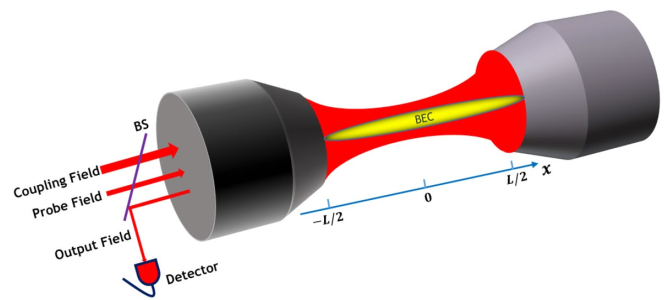 Realization of an ultraslow light with a group velocity about 1 mm/s
[H. Mikaeili, A. Dalafi, M. Ghanaatshoar & B. Askari, ,”Ultraslow light realization using an interacting Bose–Einstein condensate trapped in a shallow optical lattice”, Sci. Reports 12, 1–10 (2022).]
OMIG in hybrid OMS consisting of BEC
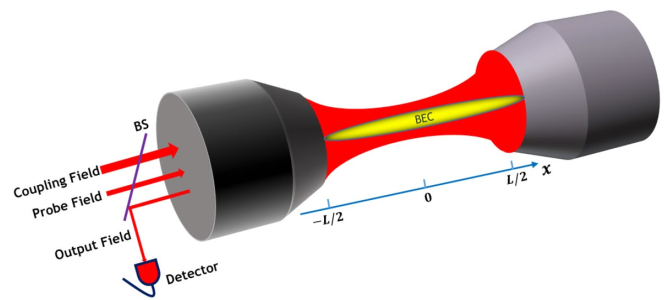 [H. Mikaeili, A. Dalafi, M. Ghanaatshoar & B. Askari, ,”Optomechanically induced gain using a trapped interacting Bose‑Einstein condensate ”, Sci. Reports 13, 3659 (2023).]
Thanks for your attention!